Leading and Sustaining Restorative Practices in Schools: The Journey of Administrators and Teachers in Toronto
Judith Kramer
Dovercourt Public School 
Fiona Brougham 
Dovercourt Public School 
Christina Parker
University of Waterloo
May 1, 2018
[Speaker Notes: TO bring on day of:
Judith – computer

Each of us introduce ourselves and our role.]
Session Objectives
Gain insight into the challenges and opportunities faced by administrators and teachers on a daily basis when implementing restorative practices
Explore practical strategies for how to build a whole-school approach to restorative practices, at classroom and school levels 
Discuss various approaches and challenges to conducting research on restorative practices in diverse school contexts
2
[Speaker Notes: Judith to share]
Dovercourt School:  Whole School Approach to Restorative Practices
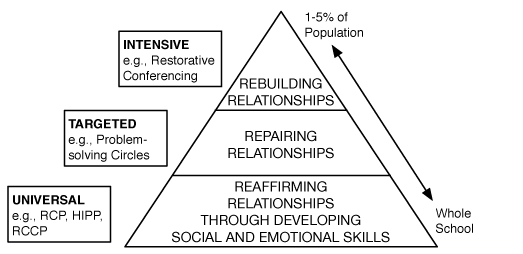 3
[Speaker Notes: Overview of Dovercourt – Judith
Overview of partnership – Fiona
	-whole school training, sat beside Christina, formed a partnership
Whole school approach framework – Christina

(Fiona – I’m looking for another Photo)]
Administrator Strategies, Perspectives, and Experiences
Preparing for restorative practices through professional development, guided practice and leadership
Walking the talk
Focusing on building strong relationships between staff members
Focusing on building strong relationships between students and staff
Restorative Practices is not only about conflict between students / staff / community members – can be embedded into curriculum
4
[Speaker Notes: Why whole school is important

Setting it up

What has worked

What is challenging]
Administrator Challenges
Time

Buy-in and Sustainability
Monitoring Implementation
5
Teacher Strategies, Perspectives, and Experiences
There are many benefits to implementing Restorative Practices in classrooms;

1.  Delivering and assessing curriculum: Language and Health examples

2.  Community and Relationship building: student to student; student to teacher

3.  Conflict resolution / classroom management
6
[Speaker Notes: Fiona
I have organized the benefits of restorative circles into 3 different areas:
Delivering and assessing curriculum – student voice, increase girl participation
Relationship building – student to student; student to teacher
Conflict management / classroom management
Challenges]
Teacher Challenges
Teachers’ comfort with facilitating circles

Logistics: time and place

Student participation

Supportive administration
7
[Speaker Notes: Fiona]
Key Learnings from our Research: Invite elicitive, restorative pedagogies to engage and transform conflicts
Conversations about equity, justice, and social issues—both interpersonal and broader scale—need to take place in (diverse, inner-city) school classrooms 

Such dialogue practices are integral to creating restorative, peaceful classrooms

Proactive attention to conflict (guided practice), when implemented, clearly helps to prepare young people to address conflict
8
[Speaker Notes: Christina]
Student Perspectives on Using Peacemaking Circles
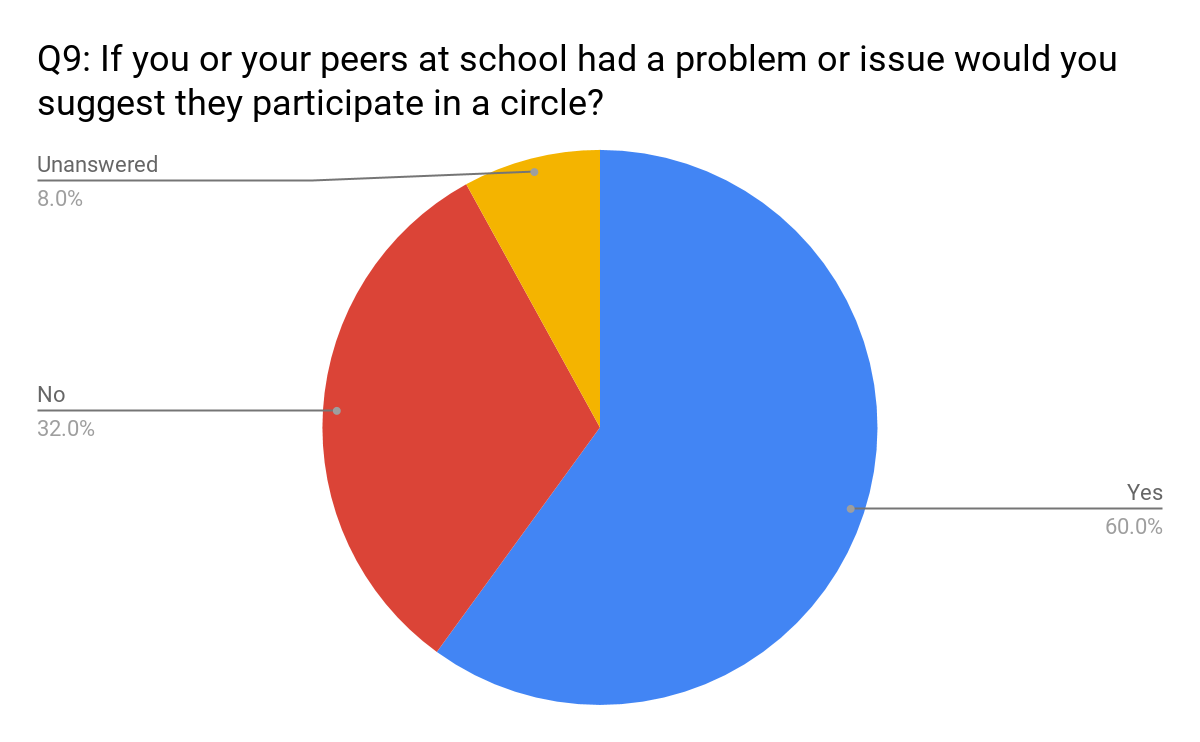 [Speaker Notes: Analyze by gender, ethnicity]
Student Perspectives on Speaking Truthfully in Circles
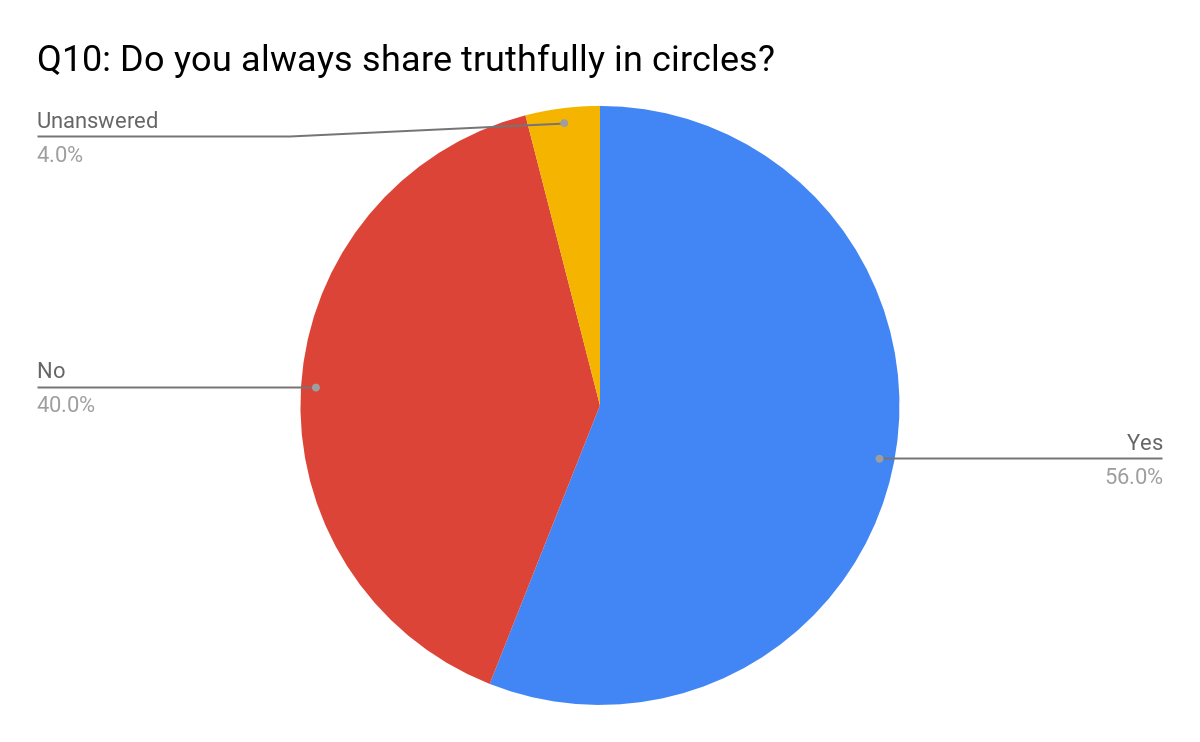 Teachers’ Confidence to Address Conflict
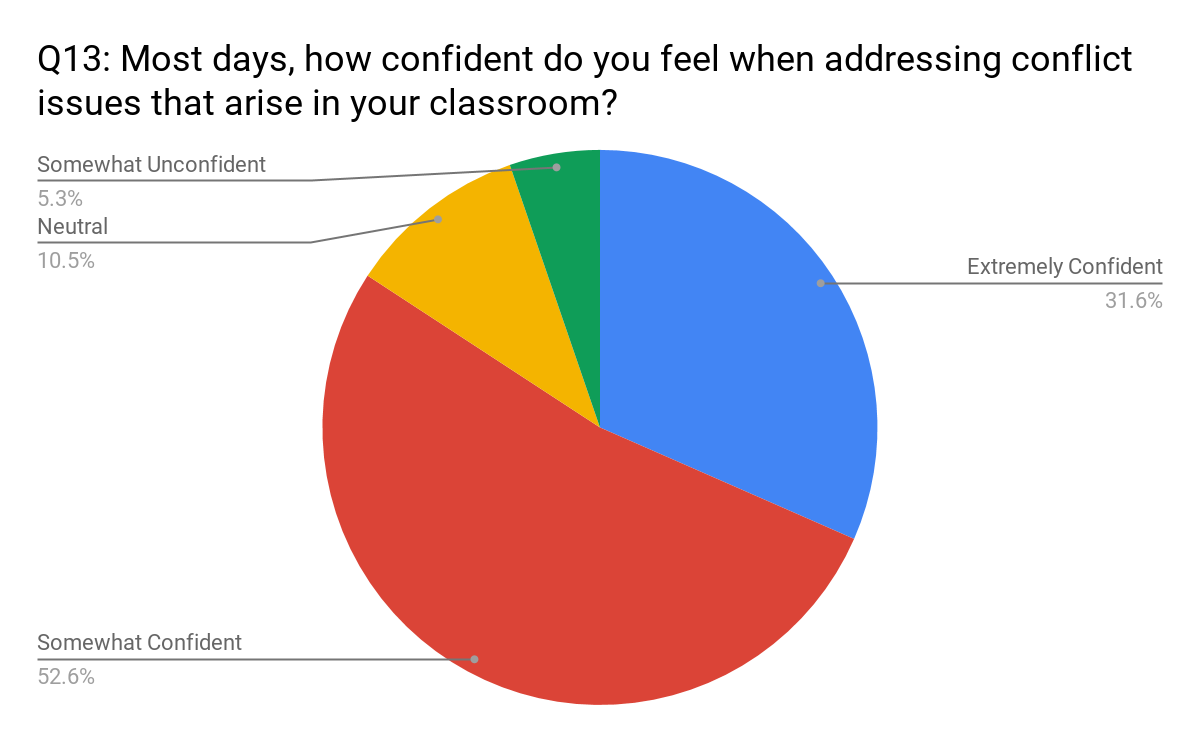 Teacher Perspectives on Administrator Support
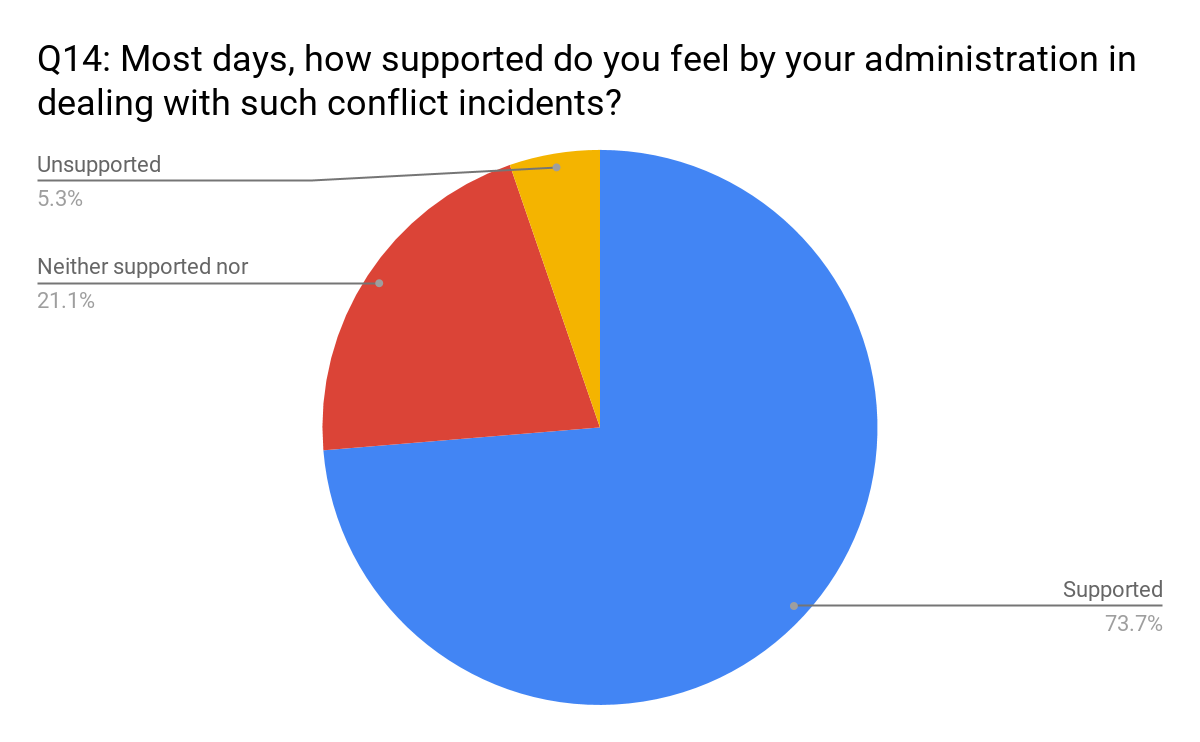 Now it’s your turn…Questions?
13
[Speaker Notes: K&C]
Why Restorative Practices and Constructive Conflict Talk in Diverse Classrooms?
Conflicts can be opportunities to build strong, just community and society

Proactive dialogue about conflict can contribute to sustainable, equitable peace

Dialogic pedagogies provide inclusive academic and social learning opportunities for diverse students
14
Teachers’ Professional roles and learning for responding to conflict
Conflicts may arise or escalate when handled in various ways: within, beyond or against teacher/student role expectations

Most teaching professionals seem to be socialized to respond to conflicts in particular ways — restorative dialogue PD resists prior normative/ prescriptive schooling and professional training
15
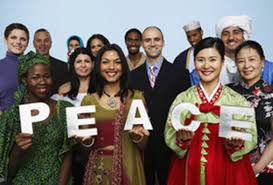 So what?
Dialogue is a necessary component of peacebuilding, particularly in conflictual contexts 

Conflict dialogue is part of educating for and about peace, democracy, equity and social justice 

Pedagogies can model and guide critical, reflexive peacebuilding talk and action (Dialogue, Case Studies, Team-building, Role-play, Circles, Reflective writing)
16